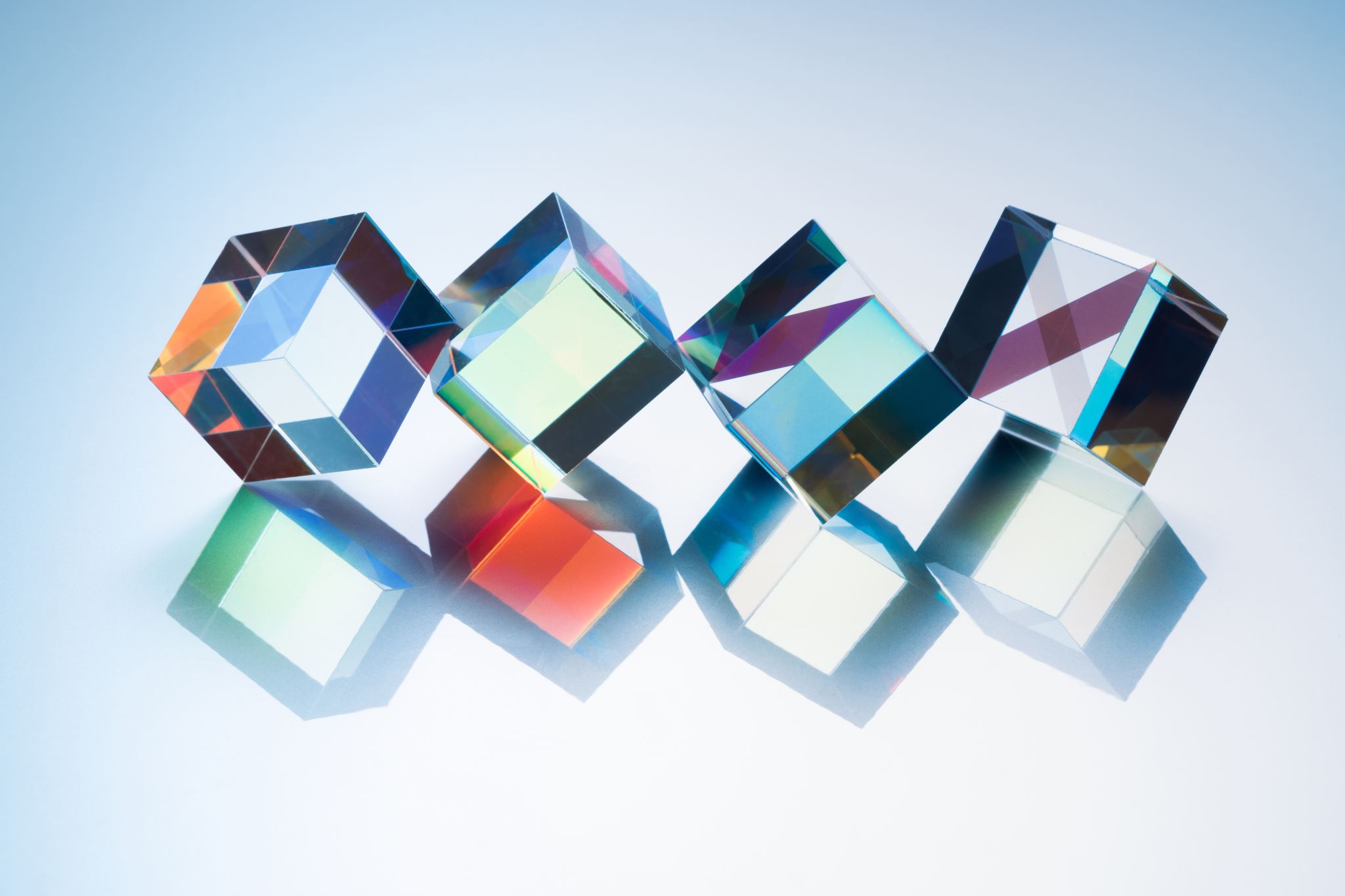 CACEP SITE VISIT & REACCREDITATION UPDATE
Acadia Advisory Council 2022
Site visit @ AcaDIANovember 23-27 2021Virtual
Dr. William Borgen, UBC
Blythe Sheppard, U of L
Tom Strong, U of C
Cacep competencies – pillars of evaluation
I: Institution
II: Mission, Orientation, Objectives & Priorities
III: Program of Studies
IV: Students
V: Faculty
VI: Program Governance
VII: Instructional support
VIII: Evaluation
I: Institution & II: Mission, Orientation, Objectives & Priorities
The CACEP review committee found that the Counselling Program at Acadia takes a personal approach with students, with close involvement of faculty right from application process, through to graduation. Students indicated that they get to know one another and the faculty very well. The review committee saw evidence of updates to the program including centralizing equity and diversity in all courses, in admissions, and in a new stand-alone course
Telecounselling skills and knowledge has been incorporated into several courses
The counselling program has drawn in stakeholders from the community and refreshed the Advisory Committee with key people from the Nova Scotia College of Counselling Therapists (NSCCT), the regulatory college for counselling therapists and the regional centres of education, etc. 
The Counselling Faculty have developed post-graduation professional development seminars available to stakeholders to bring funding back into the program to provide resources to sustain program goals and initiatives. The review team encourages the Counselling Program at Acadia to continue to strengthen those relationships.
No limitations identified
III: Program of studies – general standards
The program is well regarded on campus and in the community. A strong commitment to ethical practice and to the counselling profession is evident throughout.
Core competencies embedded in syllabi templates across program
Student Rep with CCPA recently reinstated
Strengthened relationship and collaboration with NSCCT & approved provider of candidacy supervision development
Application process prioritizes consideration of intersectionality & post-grad goals of serving underrepresented and underserved communities
III: Program of studies – general standards Limitations
The recently hired counselling faculty are strongly committed to the program, however, they
continue to be stretched to capacity within their current complement. Acadia’s smaller size and
emphasis on undergraduate education may pose some challenges for the program, perhaps particularly for thesis supervision resources. Funding needs for this comprehensive professional graduate degree are different than for many other Acadia programs. The Faculty of Professional
Studies and the School of Education are clearly supportive of the Counselling program, but also
challenged in terms of faculty resources.
III: Program of studies –general standards recommendations for action
2 more full-time, tenure track faculty hires are required
Candidates should be considered who are from underrepresented groups to align with the institution’s commitment to diversity. 
The site visit team recommends that Acadia make this program a priority for fund-raising and development. The services provided to community through faculty involvement and practicum students is worthy of recognition and support from alumni, donors, and community members.
CACEP standards and competencies for each course needs to be reviewed to ensure that these standards and competencies are evaluated through course assignments.
III: Program of studies – Core Competencies - Limitations
We request that the program develop a 100 hour pre-practicum, involving faculty member supervision of students prior to a 400 hour supervised field practicum. The pre-practicum is normally offered in an on-campus clinic setting. Should the pre-practicum course be offered in this manner, the need for the current 40 hour (“creative solution”) pre-practicum may no longer be required.
The teaching and applied use of consultation models (i.e., working with professional colleagues within broader systems of care) should be taught as discrete concepts and competencies, perhaps within the pre-practicum or practicum course(s).
Other specific curricular recommendations made regarding program evaluation & elective options
[Speaker Notes: Electives not always available – unavoidable in small program – however we are making twice as many by opening them up across cohorts]
III: Program of studies – supervised practice - limitations
Currently, the designated pre-practicum course inadequately addresses the normally expected 100 hours of faculty member-supervised practicum for students. The temporary (and creative) solution has been a course in which faculty member provides supervision to students who see three volunteering clients in a non-clinic setting. 
There is a faculty member assigned the role of Clinical Coordinator and oversees the field practicum experiences for students and supervisors. Currently, the Clinical Coordinator receives no course release time for these responsibilities (normal elsewhere) and is provided with some administrative support (equivalent to a single sessional course instructors’ stipend). A recent challenge for students has arisen because of a housing shortage near to practicum sites in other Nova Scotia communities.
Iii: program OF STUDIES – SUPERVISED PRACTICE –STRENGTHS
The program has a well-articulated practicum handbook for students, supervisors and faculty members. Students complete a 500 hour field practicum in a single semester at a site related to the stream they have selected (school or clinical). The supervision at practicum sites is supplemented by group supervision offered by faculty members at weekend classes where videotaped practice can be reviewed, case conceptualization discussed, and feedback offered.
The program has a designated faculty member who serves as the Practicum Coordinator who oversees the practicum placement process and looks after school site placements.
III: Program of studies – supervised practice – recommended actions
It is our understanding that an on-campus clinic may be developed in which future offerings of a faculty member supervised pre-practicum could be undertaken. This development would bring Acadia in line with CACEP standards and program offerings elsewhere. If the 100 hour prepracticum can be offered on campus this would enable a site practicum experience of 400 hours in place of the current 500 hours of supervised practicum. 
Given the complexities involved in providing support and supervision to field supervisors working with program students, we recommend that the Clinical Coordinator role be resourced with a course release (the norm elsewhere). 
Finally, we recommend that program faculty members and support staff work together with Housing Services at Acadia to explore affordable housing options for students fulfilling practicum requirements in other communities where students are placed.
IV: Students - strengths
The process for screening, selecting, and admitting students is clearly outlined in the university calendar, as well as on the Education, Research and Graduate Studies websites. An application review rubric was shared with the team, and has been used to adjudicate the competitive process of selecting prospective students for the next academic years cohort. Admissions considerations are given to applicants from underrepresented minorities (e.g., Indigenous students, African Canadian, 2SLGBTQIA+)
Student progress regularly reviewed and clear remediation process is defined
Program information is contained on SOE website, M.Ed. In Cns Website, Grad Studies website, and an orientation is hosted early July for all incoming cohorts.
Iv: students – LIMITATIONS & RECOMMENDED PLANS OF ACTION
Currently, the information across website, calendar, and program handbook details is
inconsistent. We recommend that the updating of information across these media occur in the
period between the closing of offers of admission to prospective students and the resumption of
the admissions application process.
V: QUALIFICATIONS OF FACULTY - STRENGTHS
The three core Counselling faculty members have or will obtain by the time this report is submitted  appropriate doctoral level training and are active in all levels of professional associations, including CCPA. Elective courses are offered by current Acadia faculty, emeritus faculty, and by experienced and qualified practitioners with particular areas of expertise.
V: FACULTY – LIMITATIONS & RECOMMENDED PLANS FOR ACTION
The counselling faculty are working creatively to update, refresh, and meet CACEP standards. Three faculty is not sufficient to sustain the accredited program. Senior administration needs to hire two more faculty for the counselling program. This would help ensure program continuity and maintenance of the high-level training standards needed for CACEP Accreditation. 
Additionally, considering the importance of the practicum experience, and the time it takes to set up school and agency placements and the surrounding support needed to students and supervisors, there is a real need for course release for the clinical coordinator position. 
Currently in the 2021-2022 year, there are 45 course offerings with 19 of those courses taught by full time faculty and 26 taught by part-time or per course hires. Within the program the recommended ratio of full-time equivalent (FTE) students to FTE faculty is 10:1. In calculating the ratio of faculty to students, it was estimated that it would take 4.5 tenure track faculty to meet the CACEP standard (90 students in program is typical, with four faculty teaching about 20 courses).
VI: PROGRAM GOVERNENCE
Strengths: It is evident that the program has worked hard and effectively in strengthening its governance structure in the past two years. There appears to be effective communication processes in place to promote collaboration across the leadership roles.
Limitations: There is general recognition that admitting an extra cohort of students has put a high level of strain on program resources. All of the activities listed for the Clinical Coordinator strongly suggest that the role is not sustainable without a course release.
Recommendations for Action: It is recommended that the Clinical Coordinator be provided with a course release.
VII: INSTRUCTIONAL SUPPORT
Strengths:  The Counselling program is administratively supported by the Faculty of Professional Studies and the Faculty of Graduate Studies at Acadia University. Instruction is also supported by Open Acadia, the Library and Student Services. We were taken on a virtual tour of the building that houses classes for the Counselling program and office space for faculty members and students. We would like to acknowledge the work being done to create a welcoming environment.
Limitations:  Currently, administrative support is offered by personnel in both the Faculty of Professional Studies and the Faculty of Graduate Studies. So, it was difficult to ascertain if the services provided met the standard of one assigned administrative support person for the program, particularly given the different busy times of year that go with each part time support person’s role.
Recommendations for action: An audit of the program’s administrative support needs and current administrative support roles/activities would help to inform how administrative support could be optimally provided to the Counselling program.
Viii: program evaluation
Recommendations for Action: Building on established evaluation procedures, it is recommended that the processes Dr. Surette outlined during the site visit be implemented. Well-established procedures are in place for ongoing evaluation of the program, students and faculty. There are no further recommendations at this time.
	This would involve seeking feedback from per-course faculty, students, advisors, site-supervisors, program 	faculty, and graduates. We will also implement a process to review syllabi and their alignment with CACEP 	accreditation standards and the research on counsellor competencies. Our Director or Graduate Program 	Director would be involved in this process in receiving and compiling the feedback on the program to 	protect the privacy of our various shareholders involved. This internal process, completed every 3 years, 	would help us to keep our self-study up to date as well which would be part of this review process to 	update this document on an ongoing basis.
Implementations thus far
Couse relief for clinical coordinator
Funding applications and preliminary explorations of community clinic
Curriculum changes to more closely align with CACEP standards
Program Evaluation
Consultation Models
2 new courses
Advocacy for 3 year plan to get to 4.5 tenure track/tenured faculty complement 
Hired a student through the Work Integration Program that will support consistent messaging across sources
Advocacy and dialogue around more clear administrative support for the program
Questions/comments?